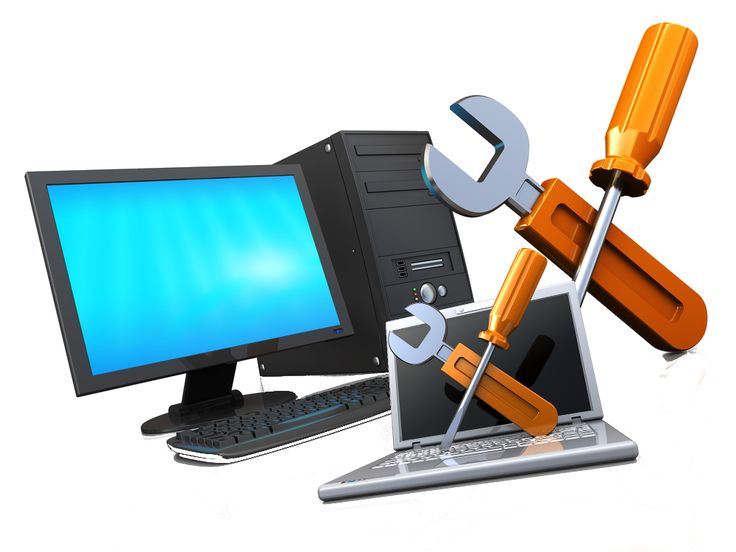 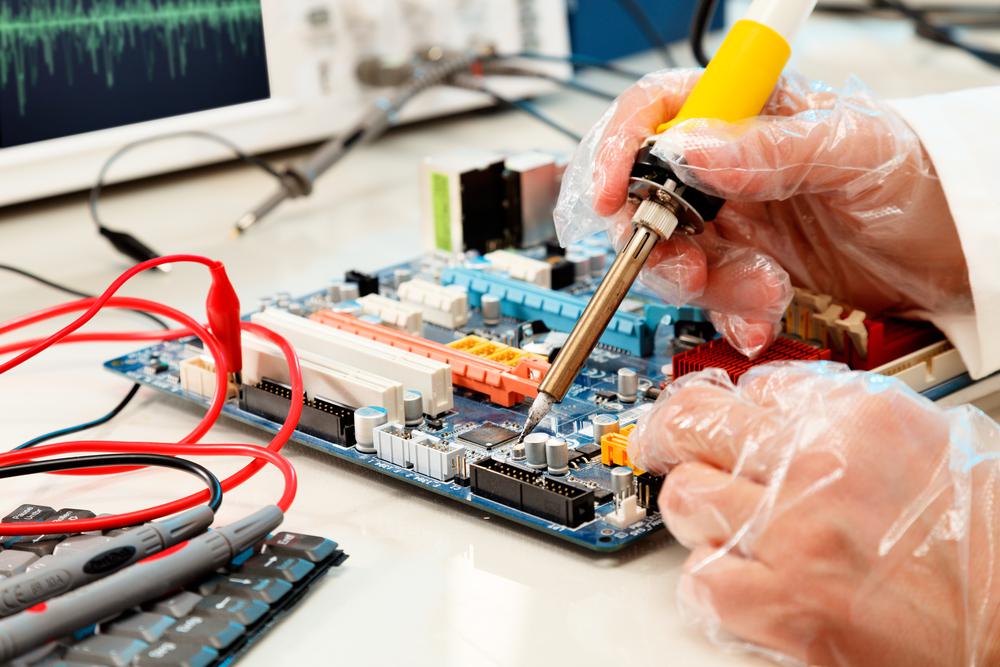 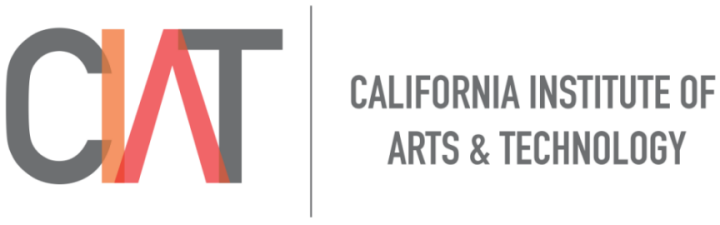 1
2.1 Protection and Safety
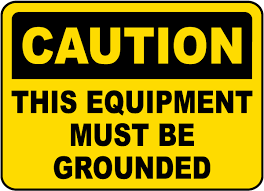 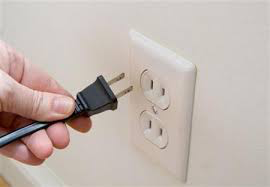 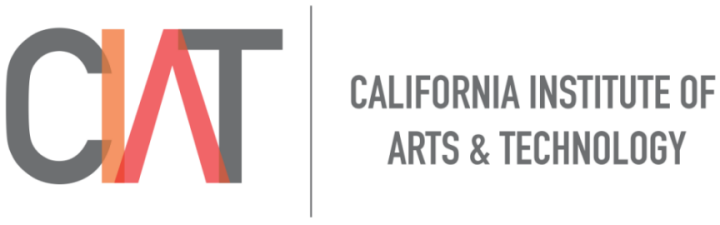 2
2.1 Protection and Safety
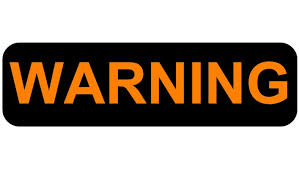 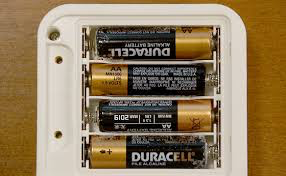 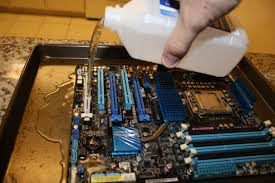 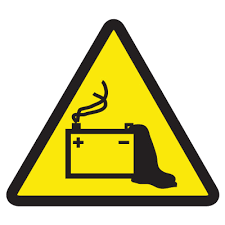 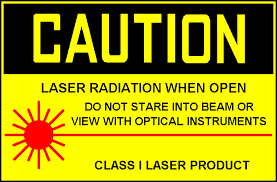 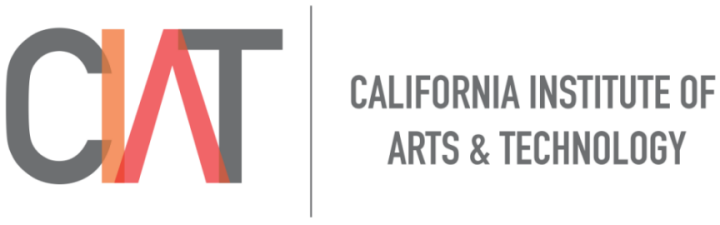 3
2.1 Protection and Safety
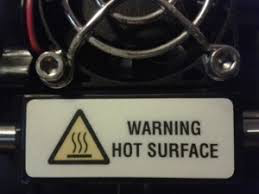 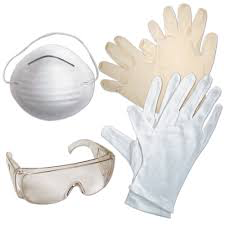 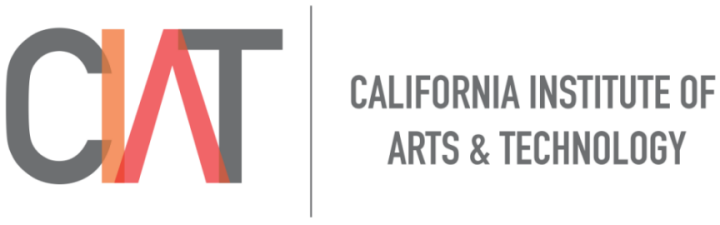 4
2.1 Protection and Safety
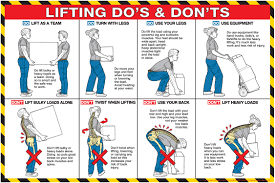 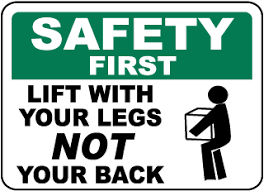 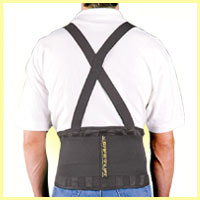 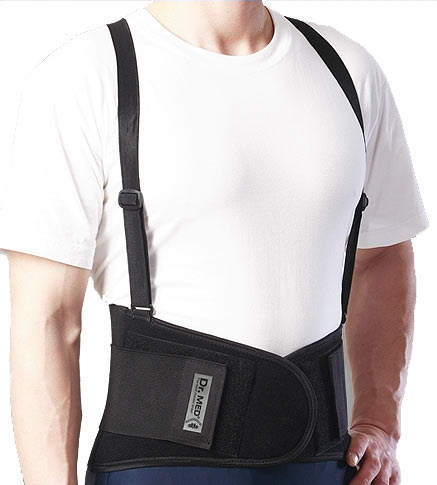 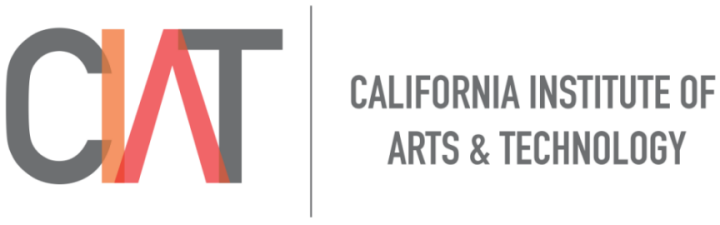 5
2.1 Protection and Safety
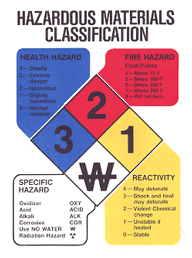 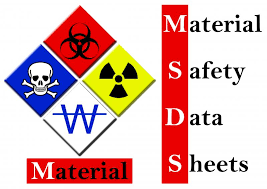 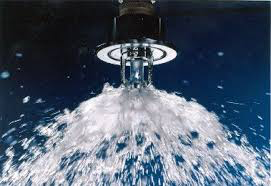 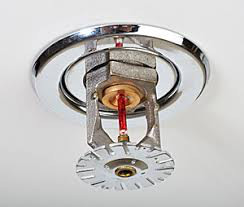 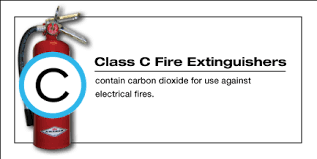 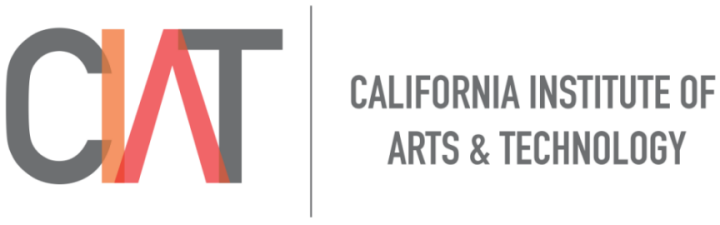 6
2.1.5 ESD (Electro Static Discharge) Facts:
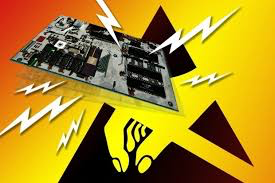 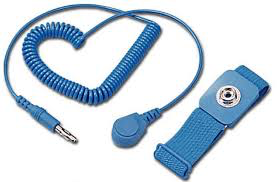 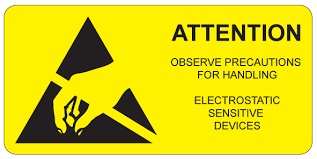 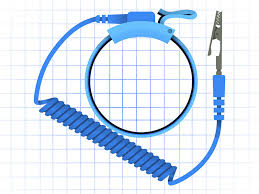 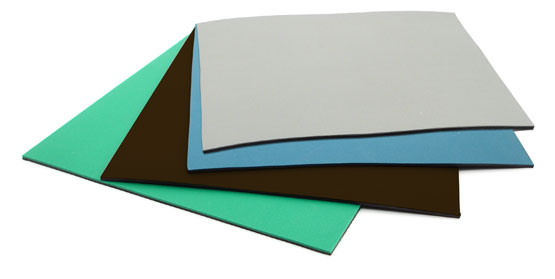 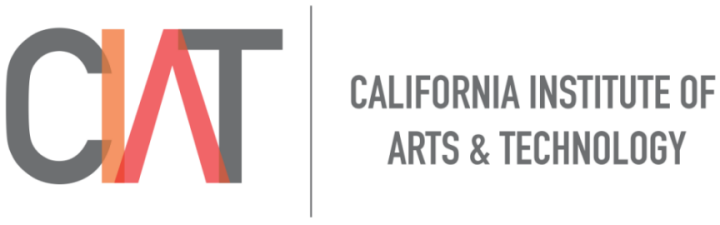 7
2.1.5 ESD (Electro Static Discharge) Facts: (continued)
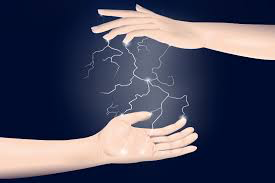 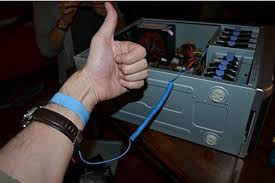 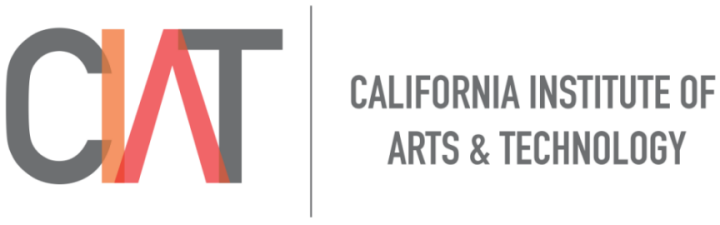 8
2.1.7 Environmental Facts:
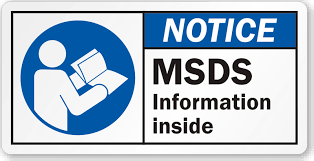 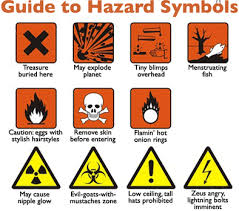 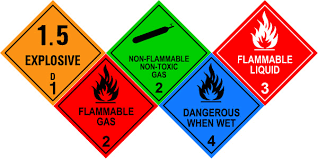 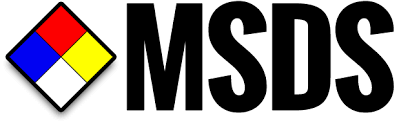 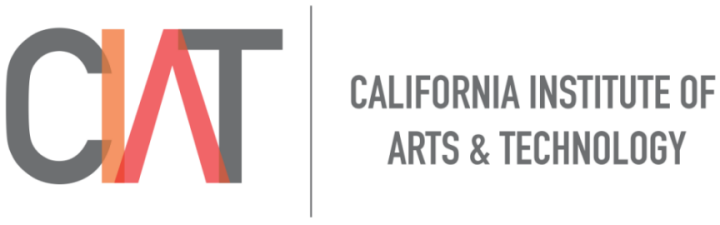 9
2.1.7 Environmental Facts:
The following table offers suggestions for disposing of used equipment:
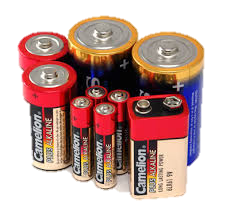 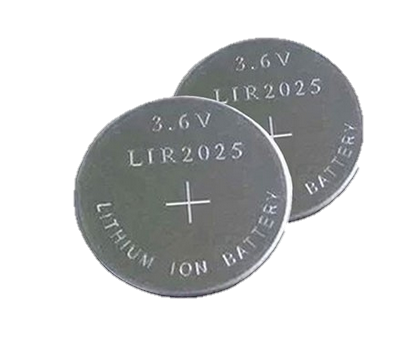 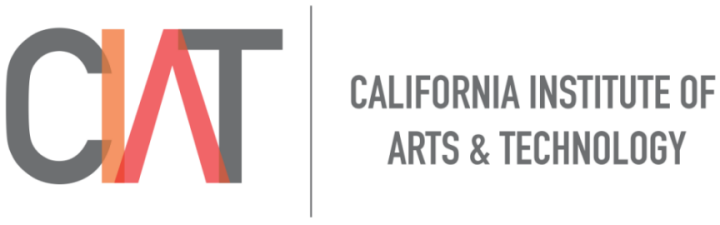 10
2.1.7 Environmental Facts:
The following table offers suggestions for disposing of used equipment:
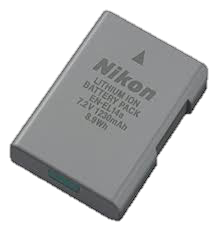 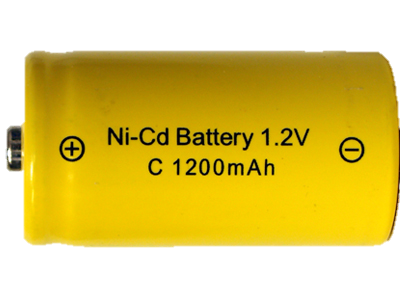 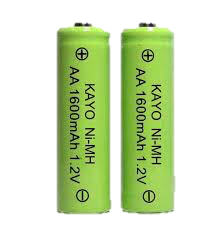 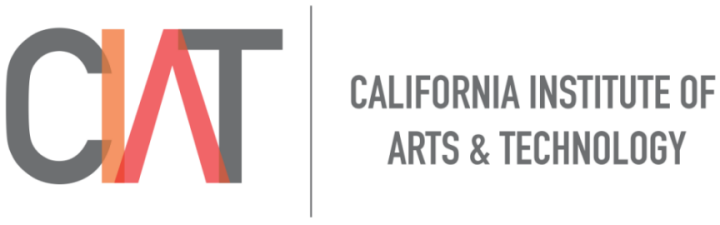 11
2.1.7 Environmental Facts:
The following table offers suggestions for disposing of used equipment:
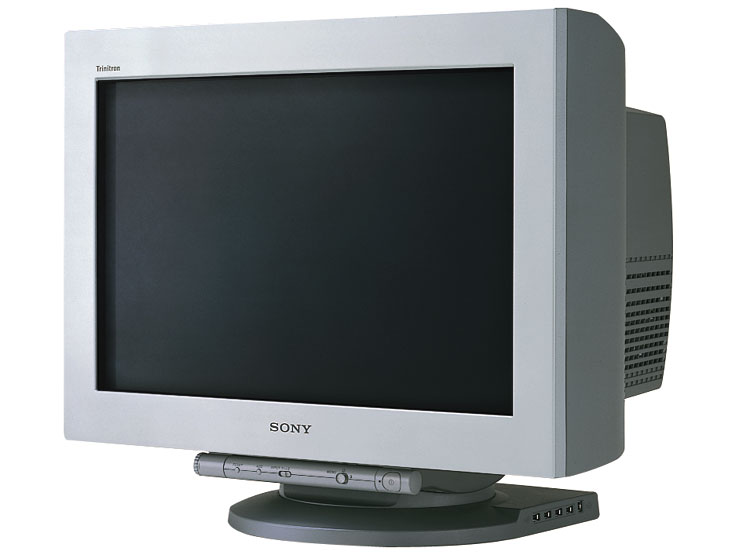 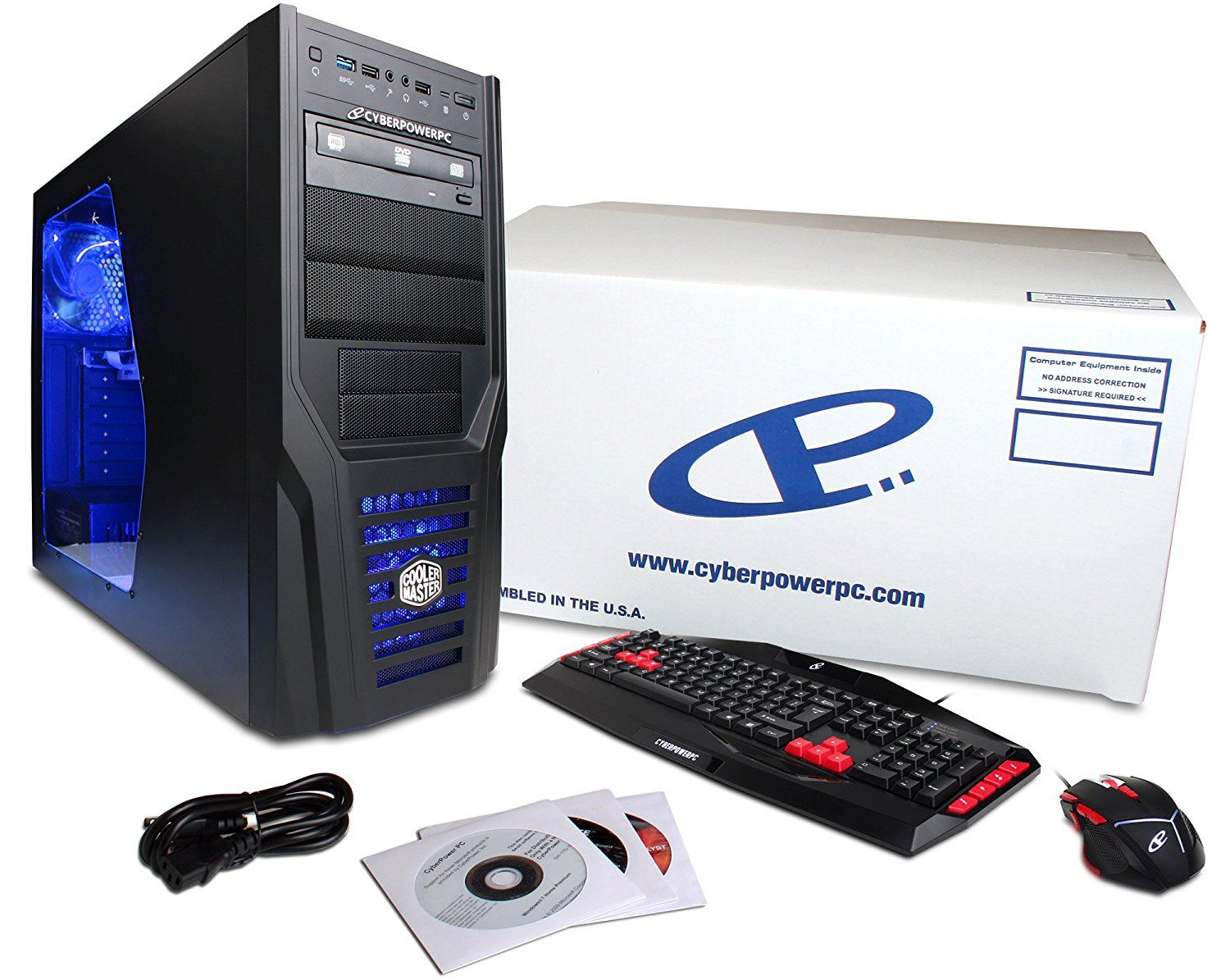 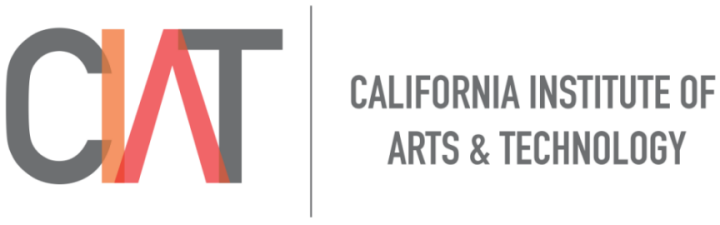 12
2.1.7 Environmental Facts:
The following table offers suggestions for disposing of used equipment:
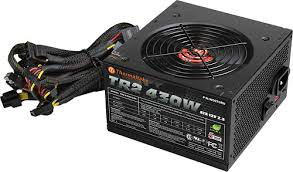 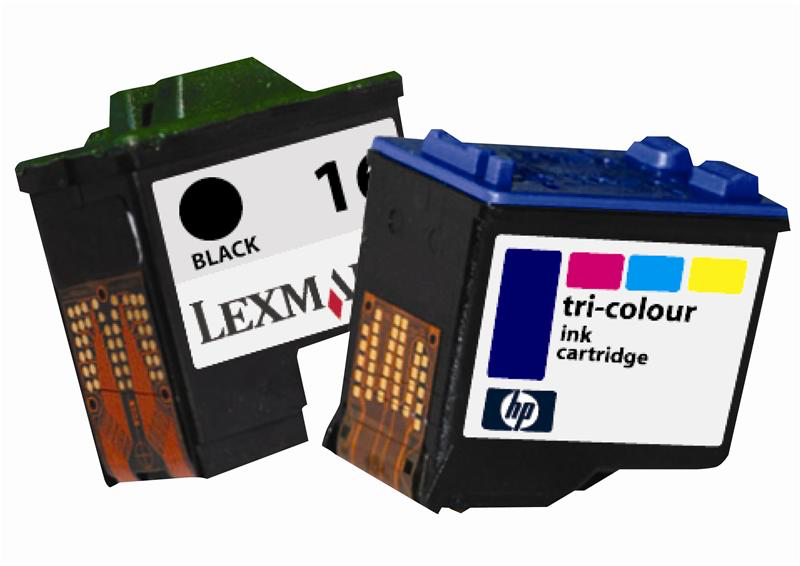 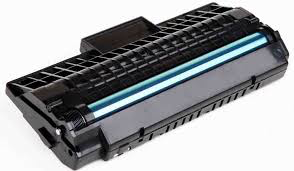 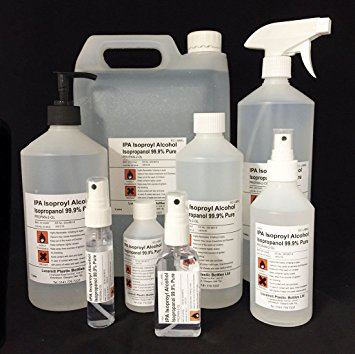 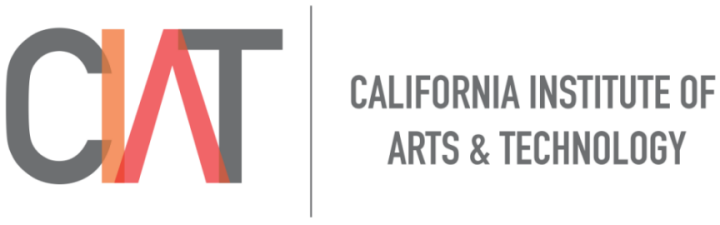 13
2.2.2 Professionalism:
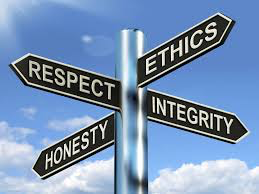 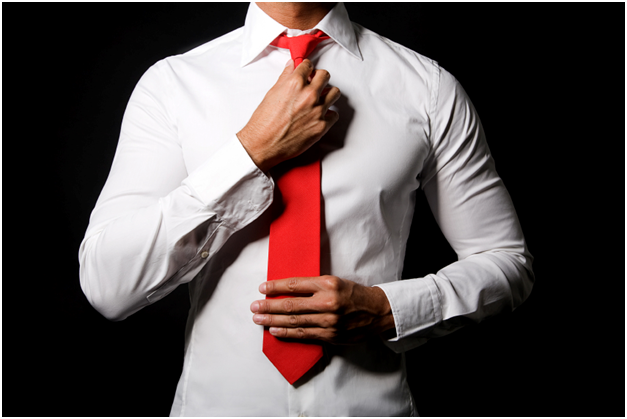 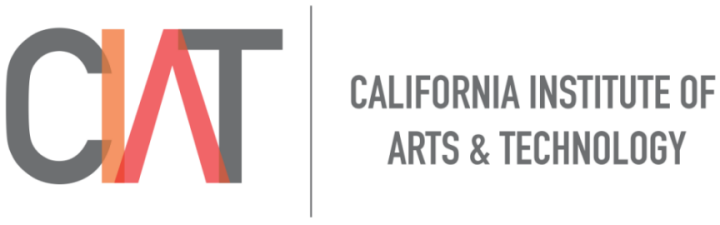 14
2.2.2 Professionalism:
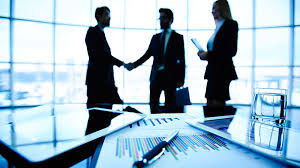 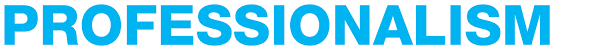 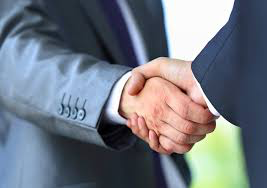 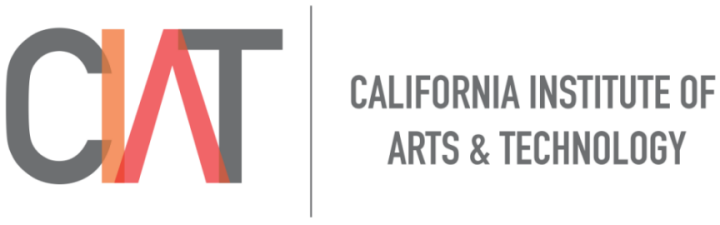 15
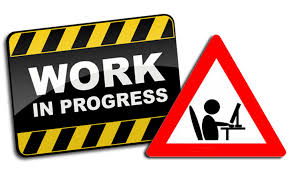 2.2.2 Professionalism:
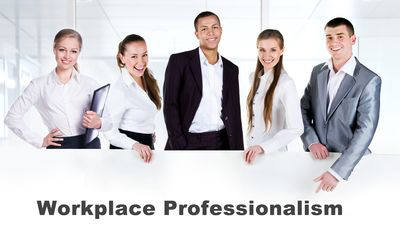 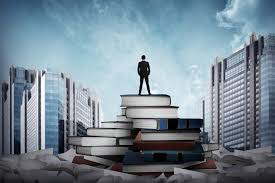 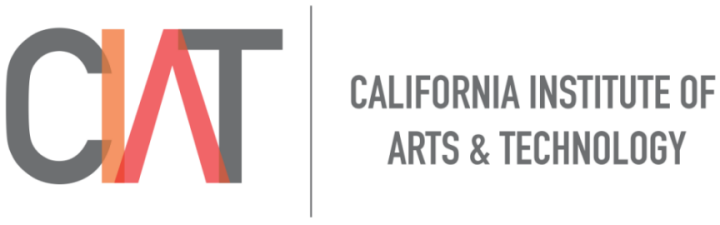 16
2.2.2 Professionalism:
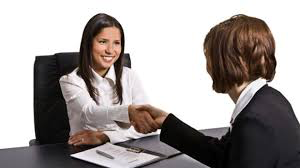 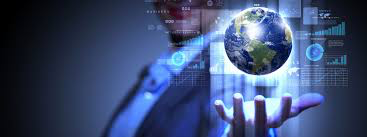 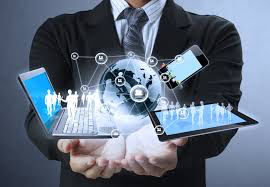 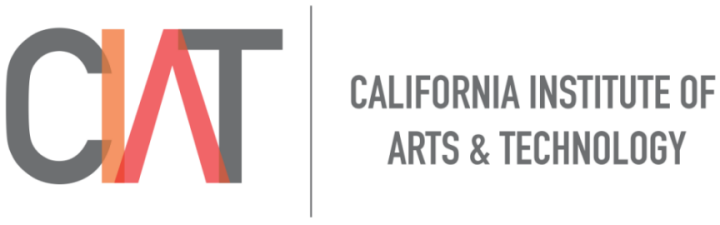 17
2.2.2 Professionalism:
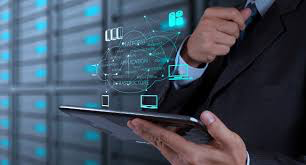 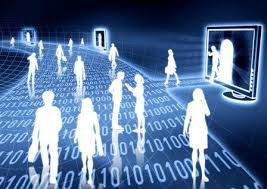 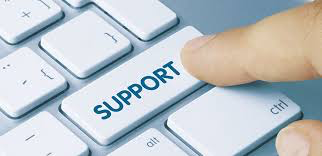 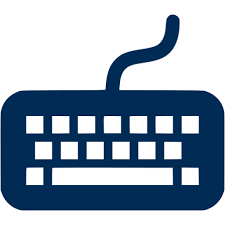 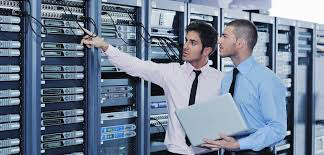 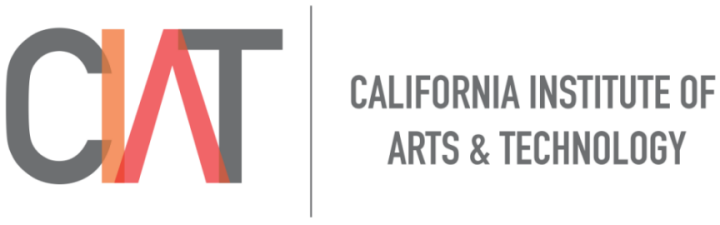 18
2.3 PC Tools:
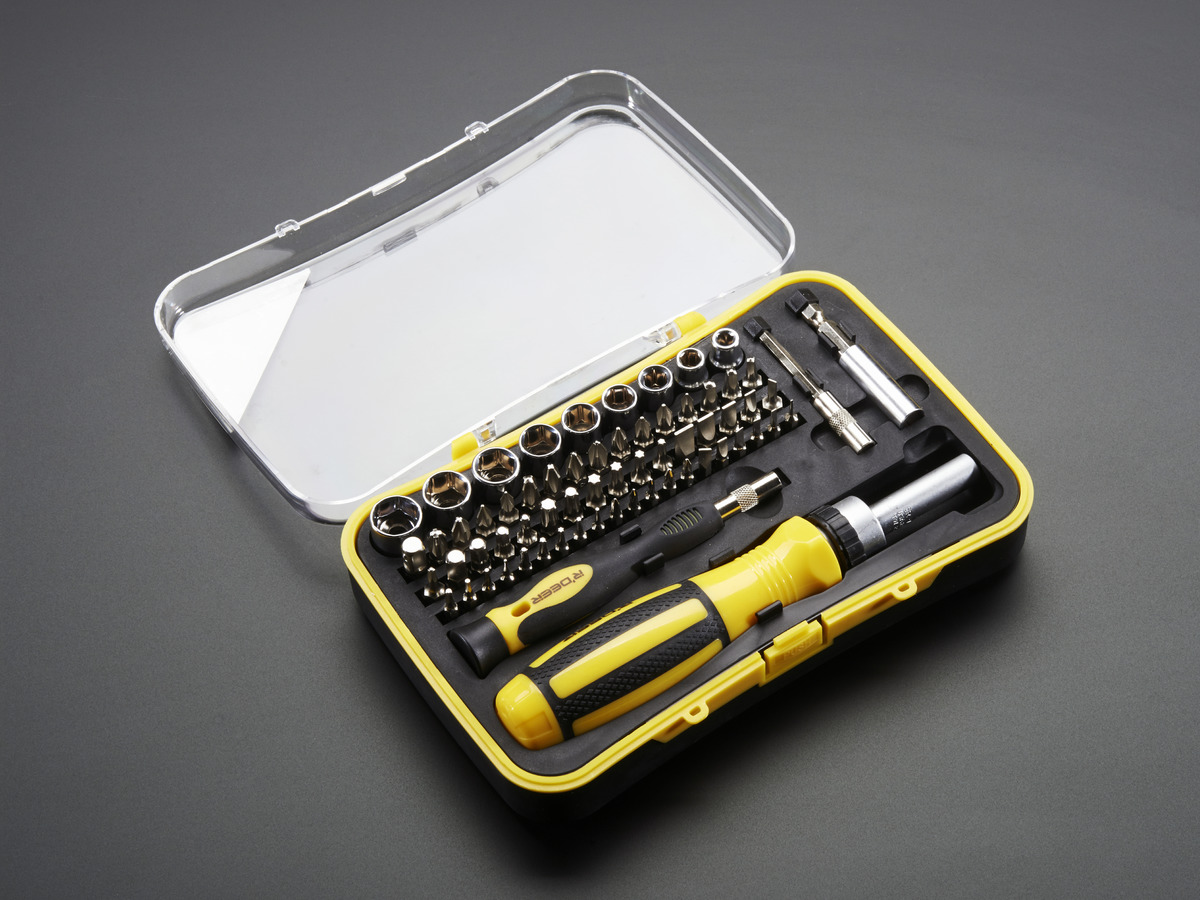 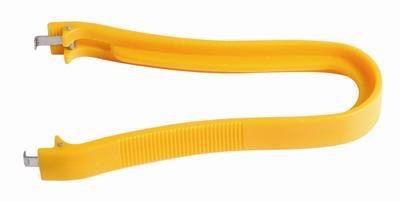 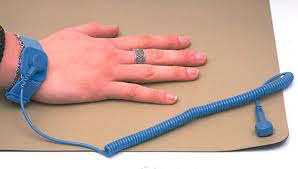 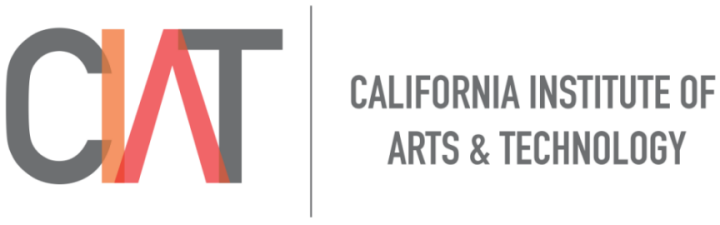 19
2.3 PC Tools: (continued)
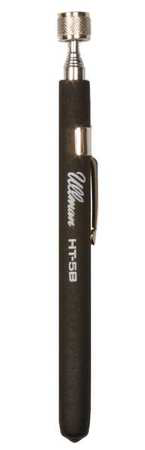 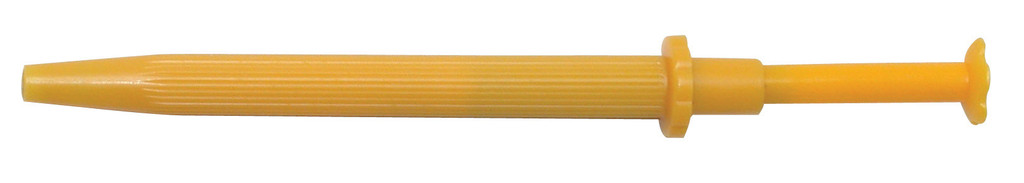 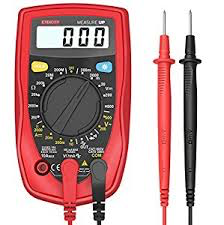 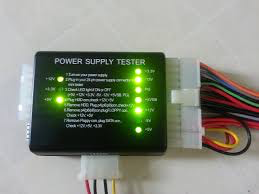 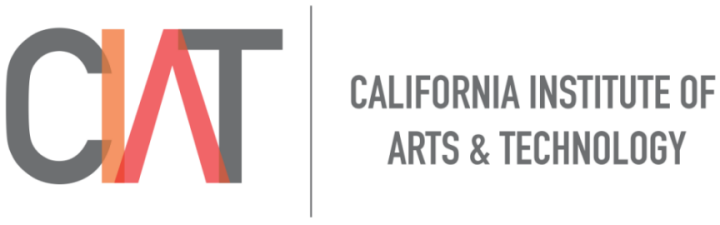 20
2.3 PC Tools: (continued)
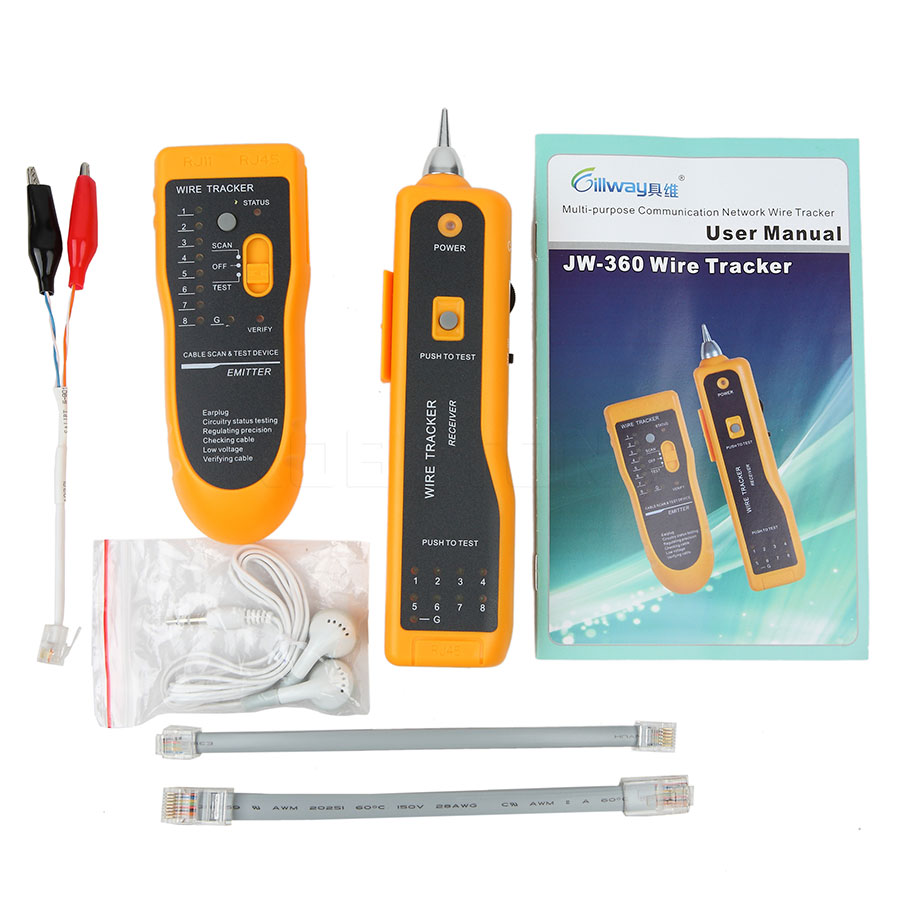 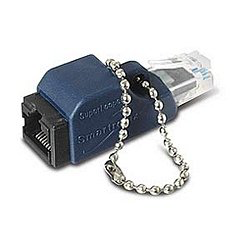 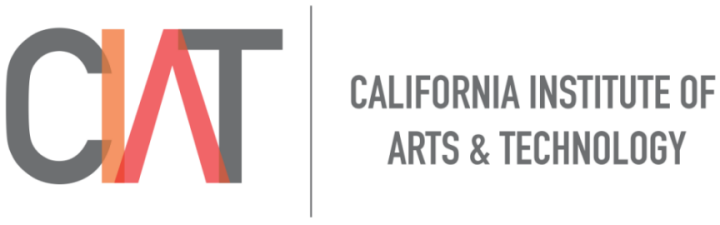 21
2.3 PC Tools: (continued)
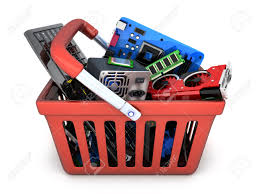 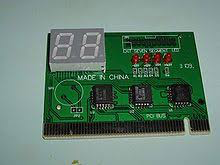 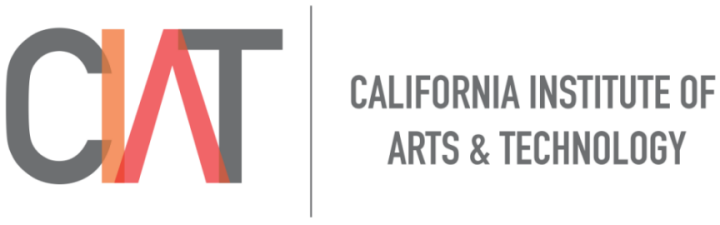 22
2.4 Maintenance:
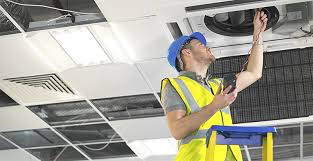 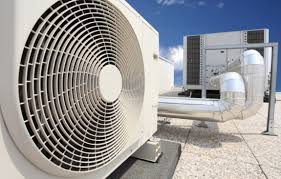 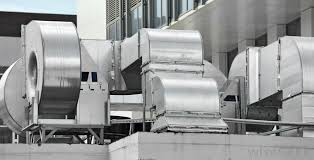 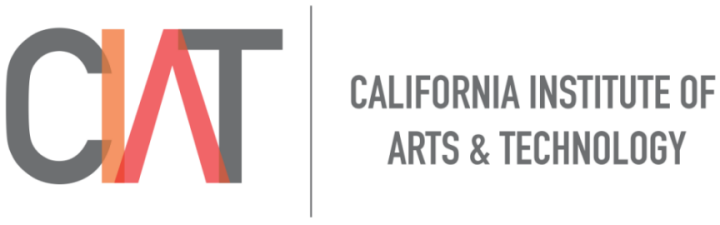 23
2.4 Maintenance: (continued)
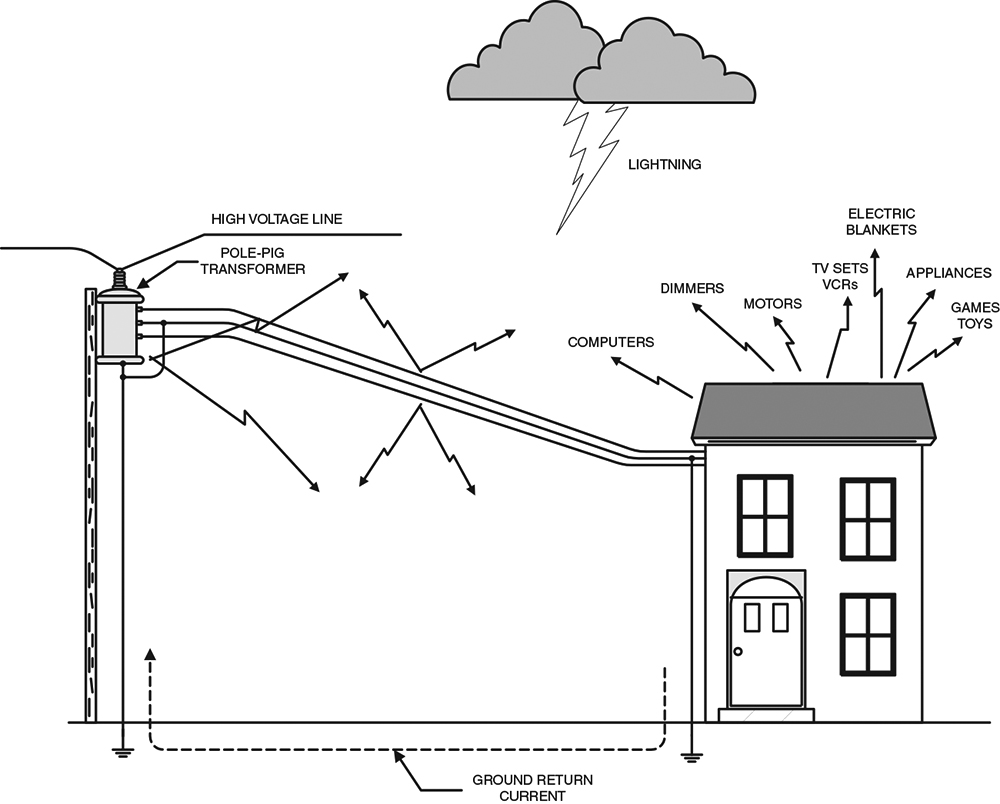 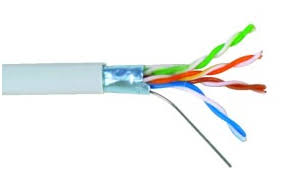 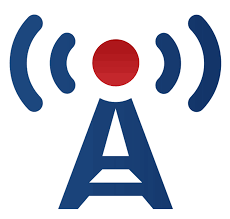 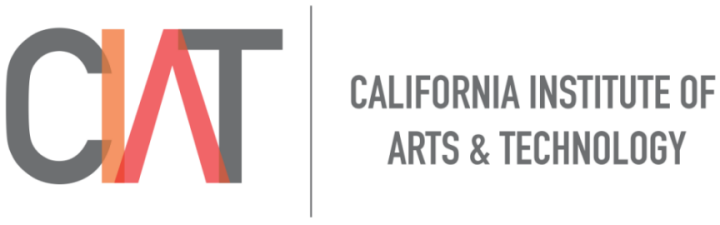 24
2.4 Maintenance: (continued)
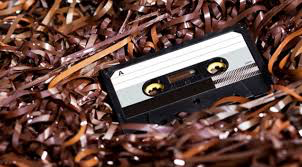 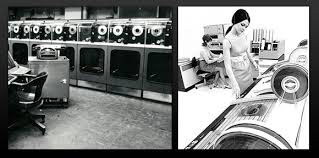 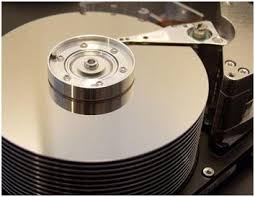 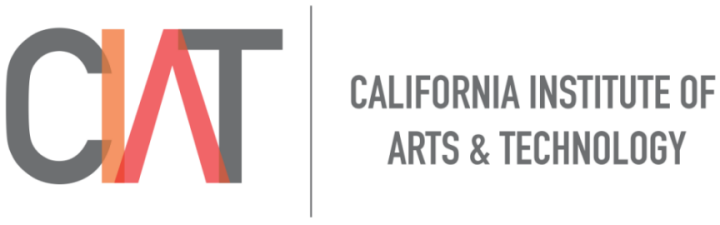 25
2.4 Maintenance: (Cleaning)
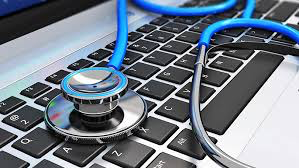 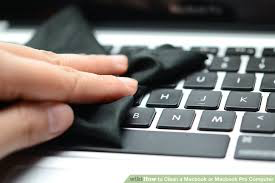 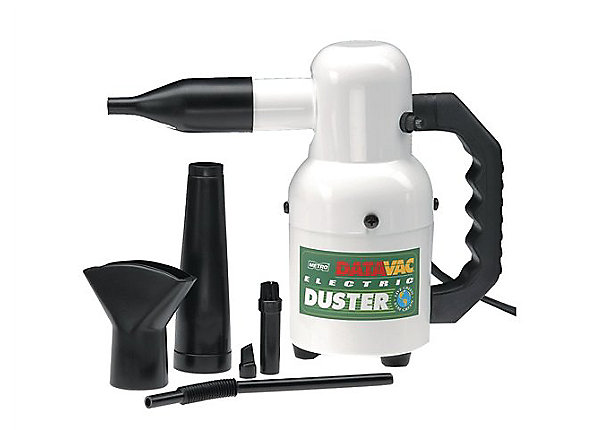 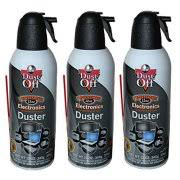 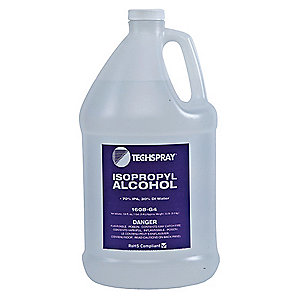 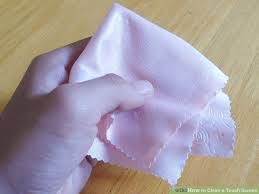 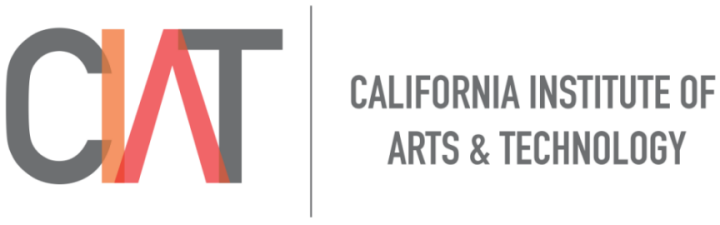 26
2.4 Maintenance: (Cleaning)
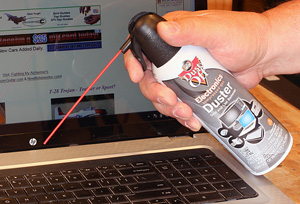 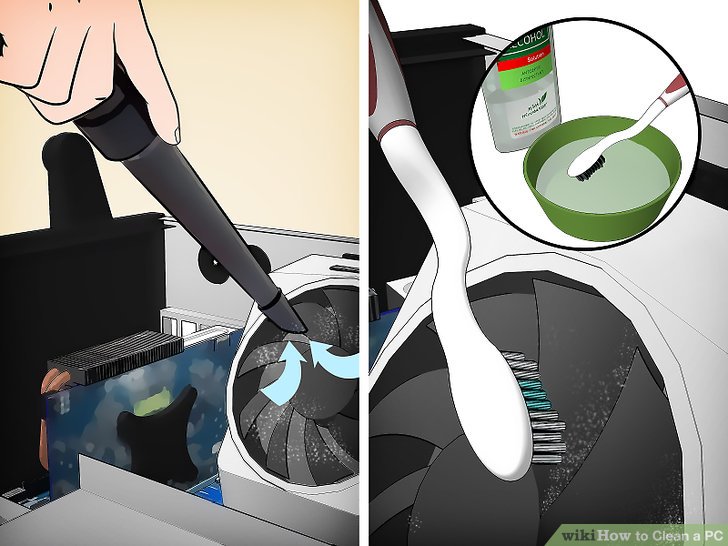 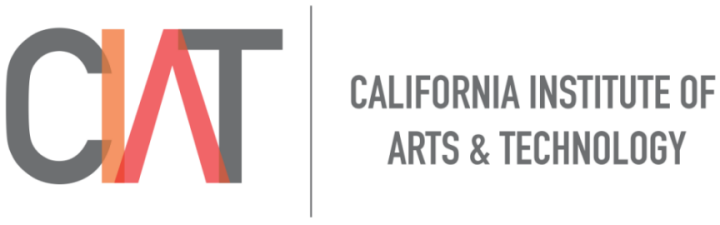 27
2.4 Maintenance: (Cleaning) continued…
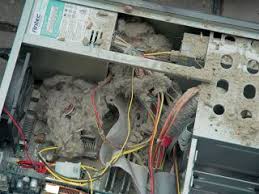 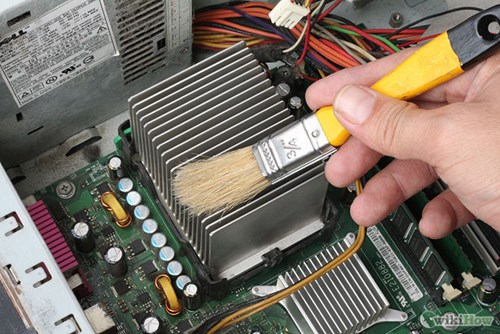 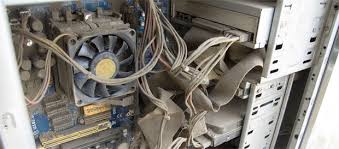 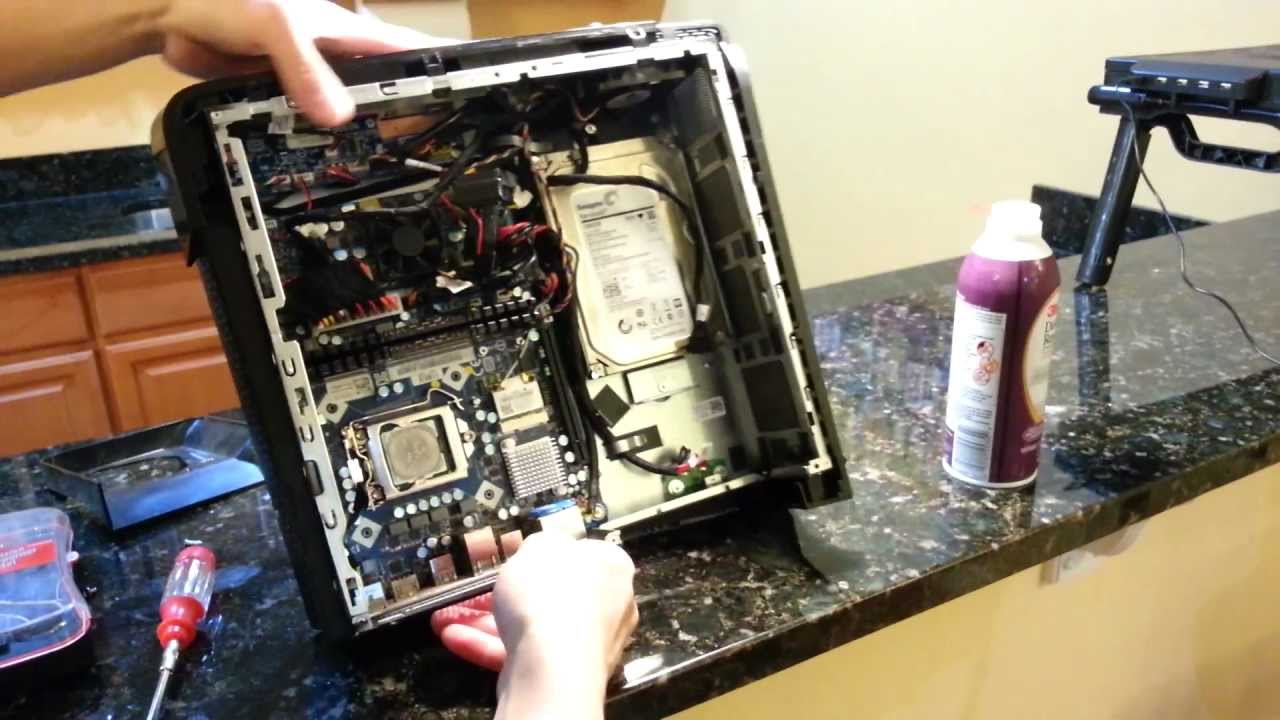 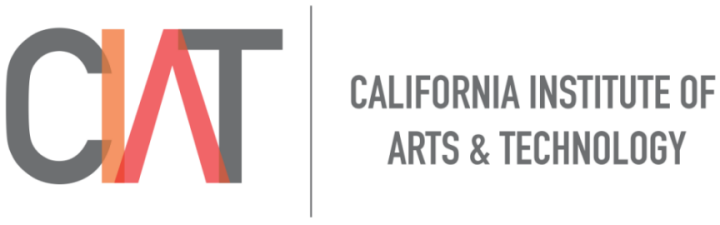 28
2.4 Maintenance: (Cleaning) continued…
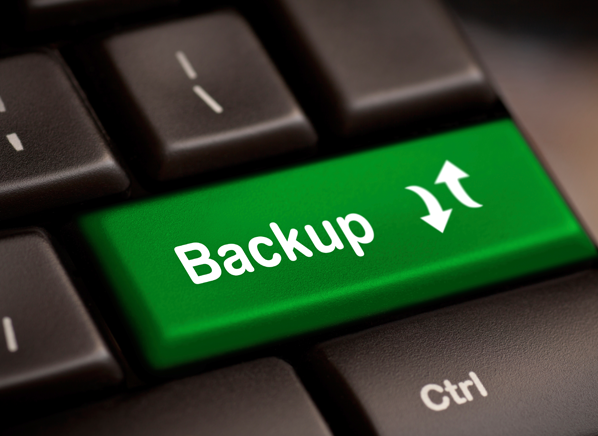 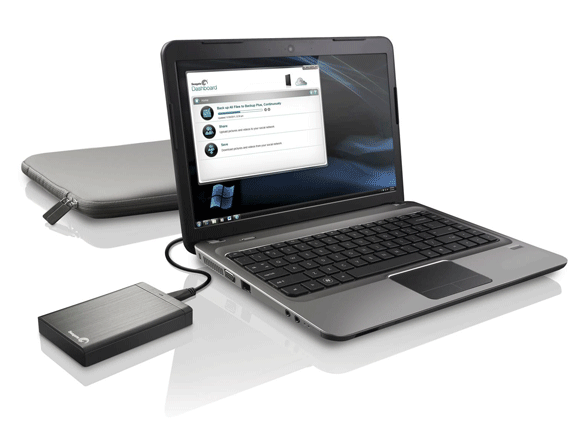 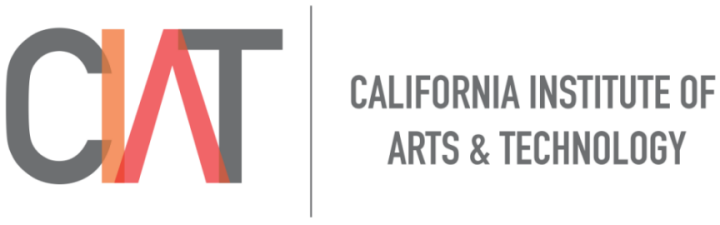 29
2.4 Maintenance: (Cleaning) continued…
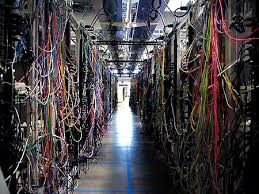 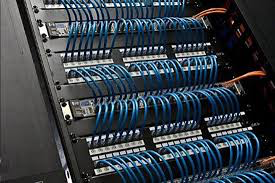 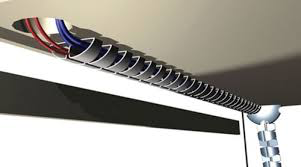 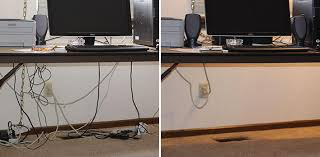 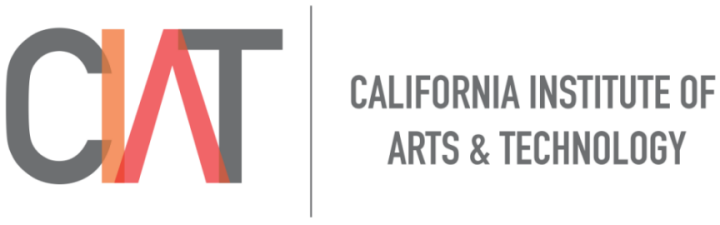 30
2.4.5 Power Protection
The following  lists power conditions you should be familiar with:
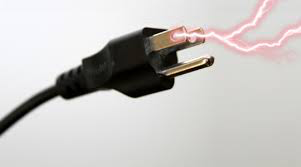 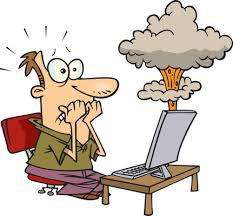 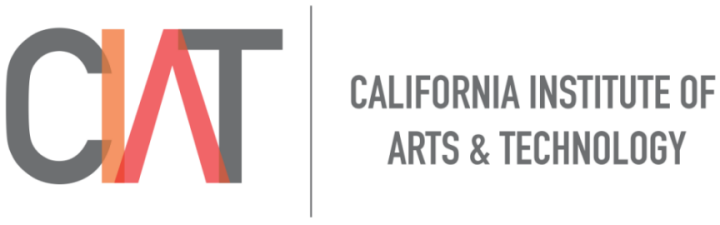 31
2.4.5 Power Protection
The following is a description of devices used to prevent power problems:
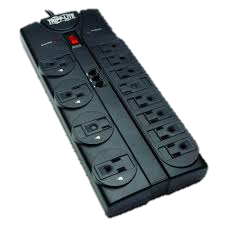 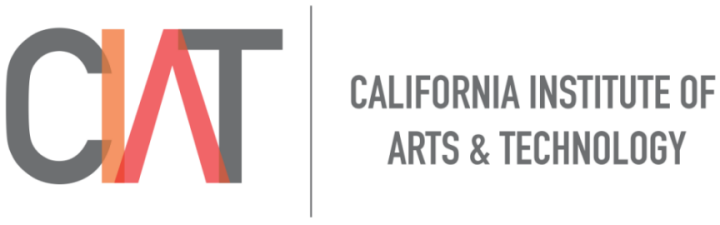 32
2.4.5 Power Protection
The following is a description of devices used to prevent power problems:
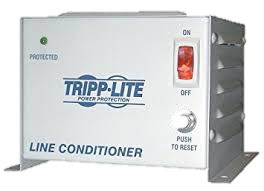 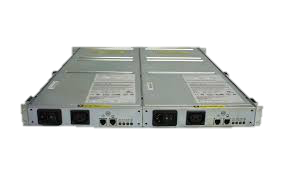 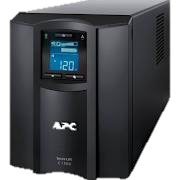 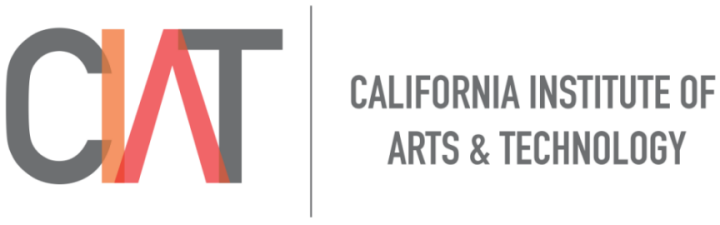 33
2.4.5 Power Protection (continued)
The following is a description of devices used to prevent power problems:
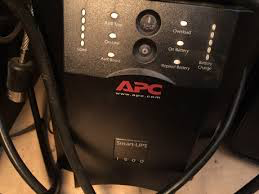 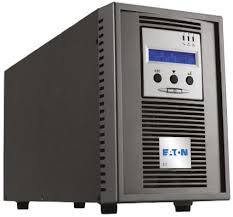 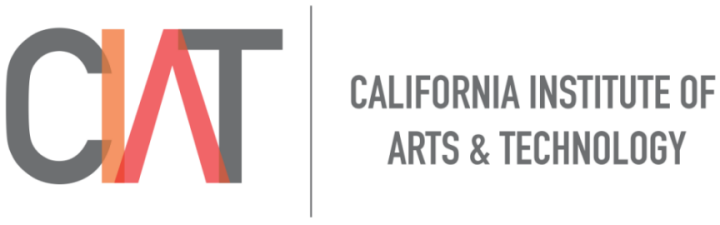 34
2.4.5 Power Protection (continued)
The following is a description of devices used to prevent power problems:
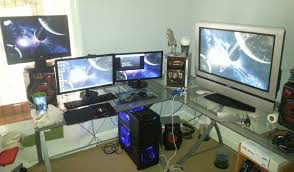 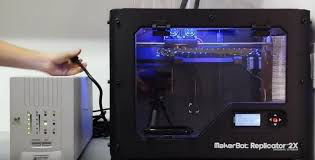 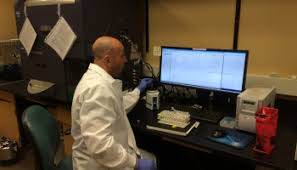 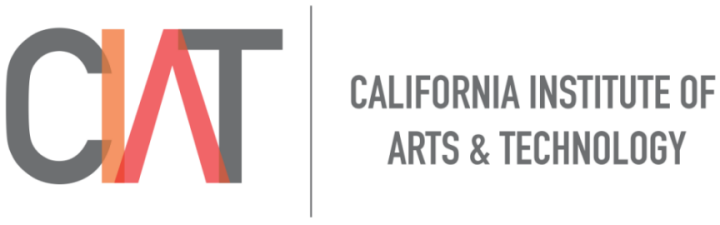 35
2.4.5 Power Protection (continued)
The following is a description of devices used to prevent power problems:
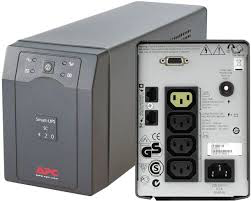 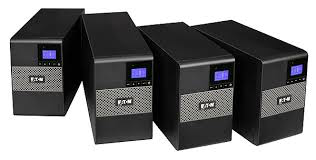 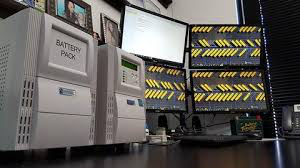 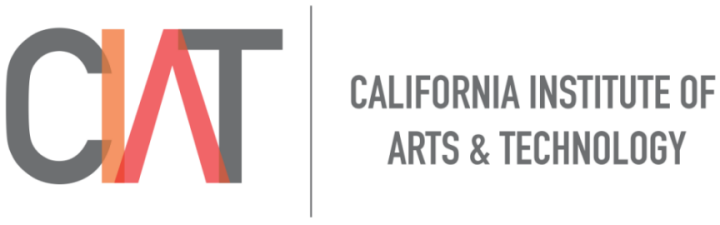 36
2.4.5 Power Protection (continued)
The following is a description of devices used to prevent power problems:
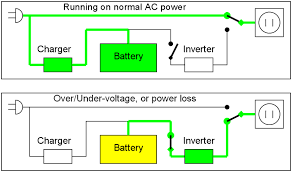 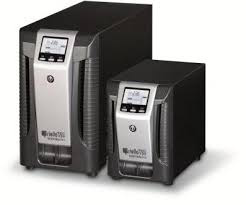 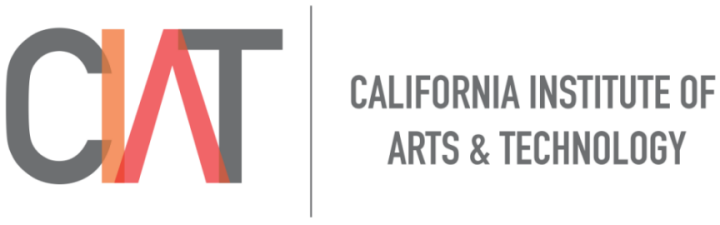 37
2.4.5 Power Protection (continued)
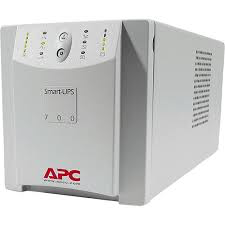 The following is a description of devices used to prevent power problems:
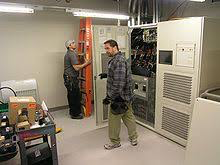 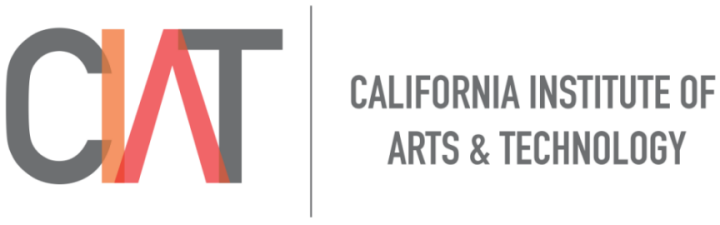 38
2.5.2 Troubleshooting
The following process has proven effective in a variety of situations:
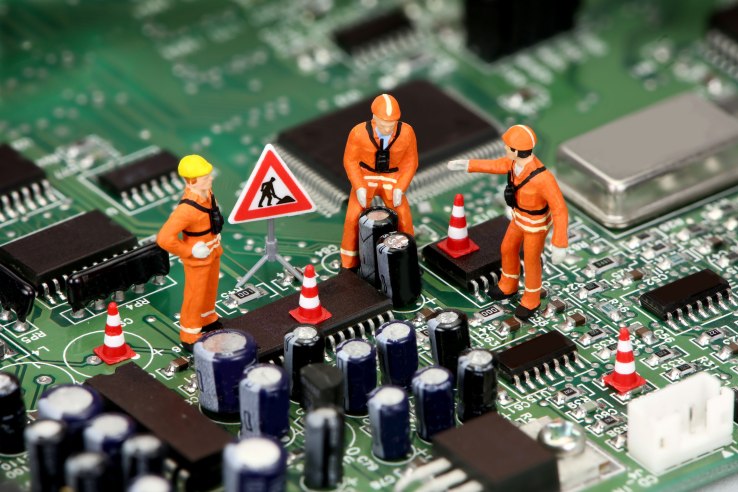 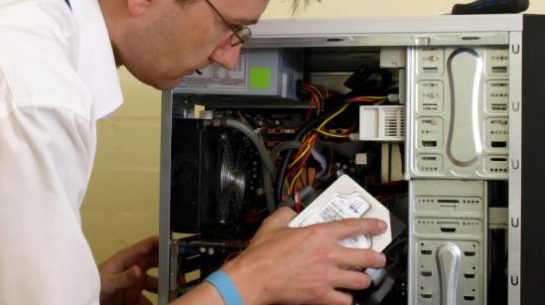 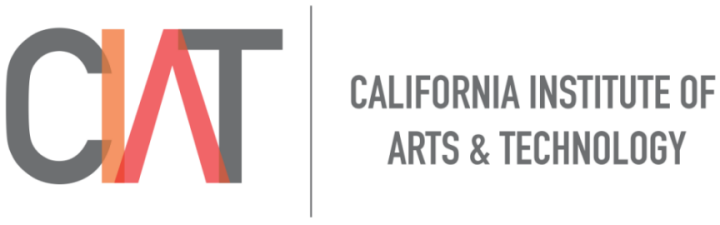 39
2.5.2 Troubleshooting
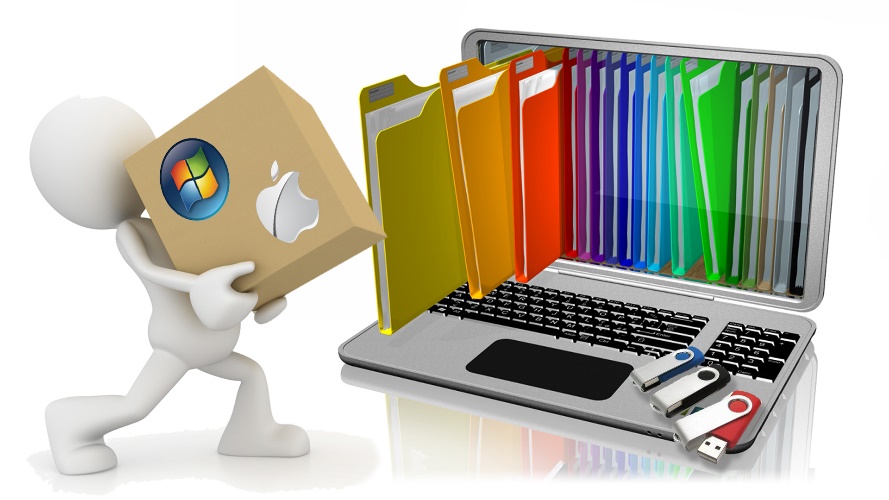 The following process has proven effective in a variety of situations:
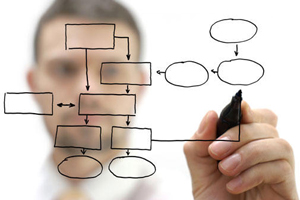 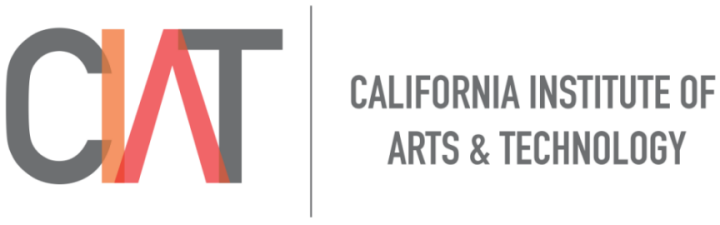 40
2.5.2 Troubleshooting (continued)
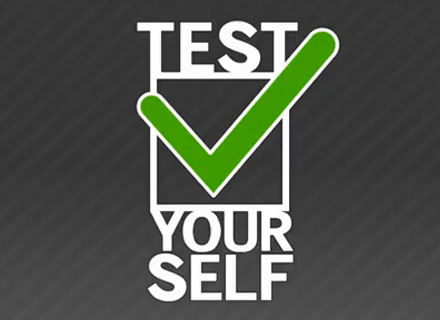 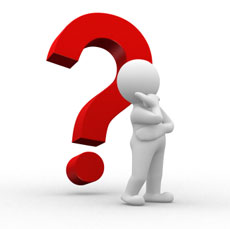 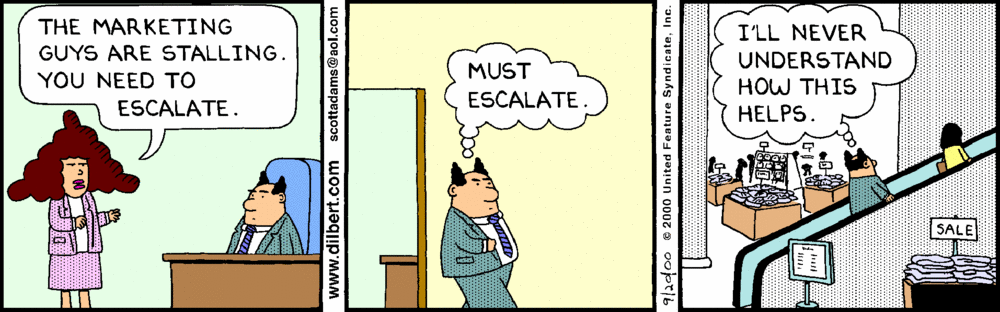 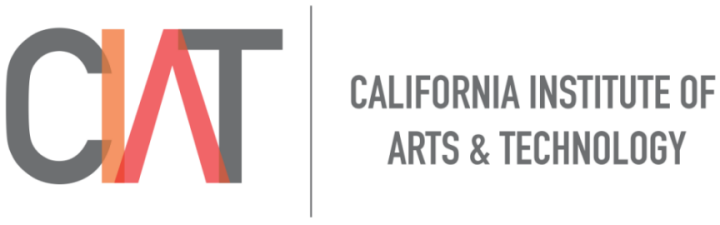 41
2.5.2 Troubleshooting (continued)
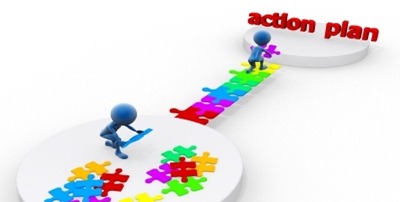 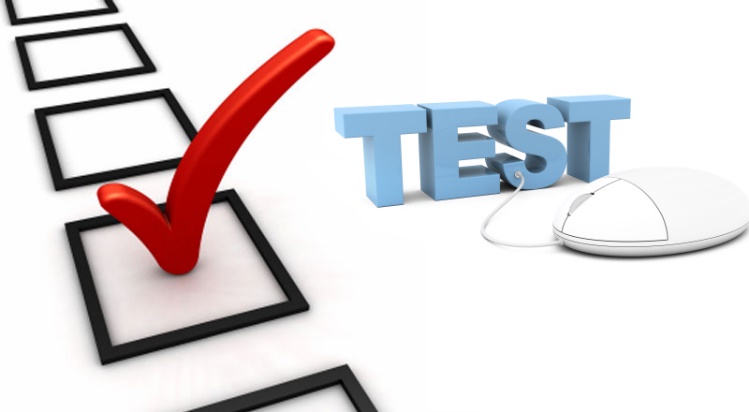 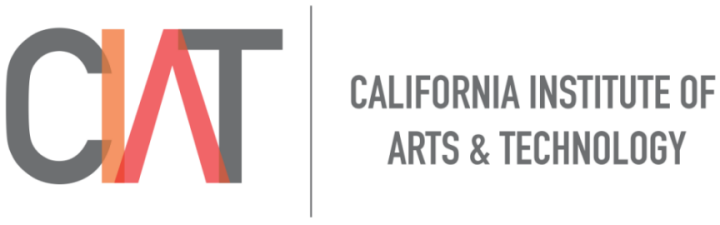 42
2.5.2 Troubleshooting (continued)
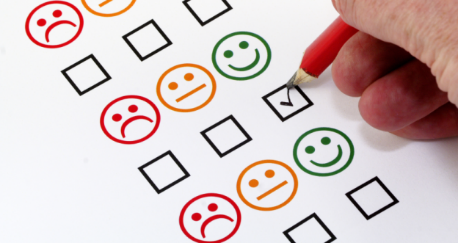 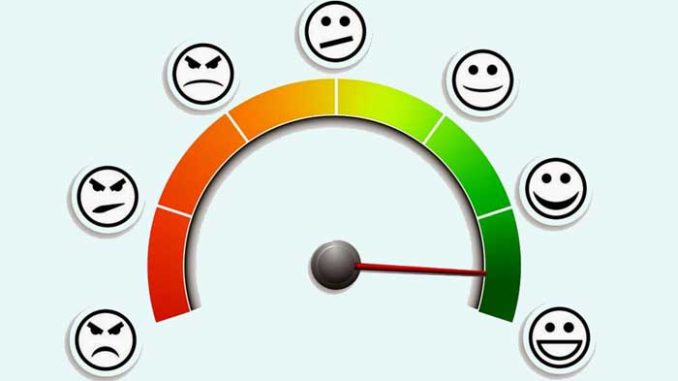 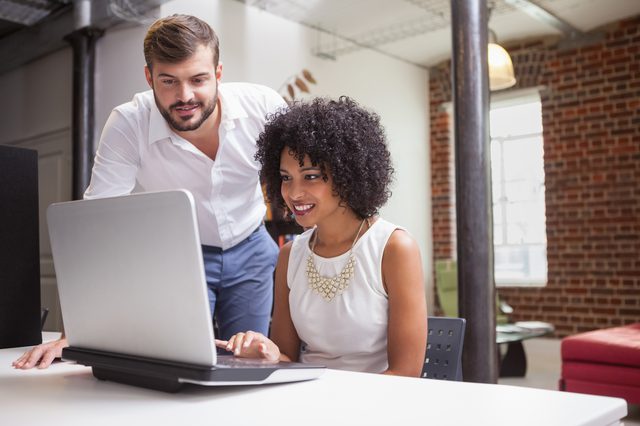 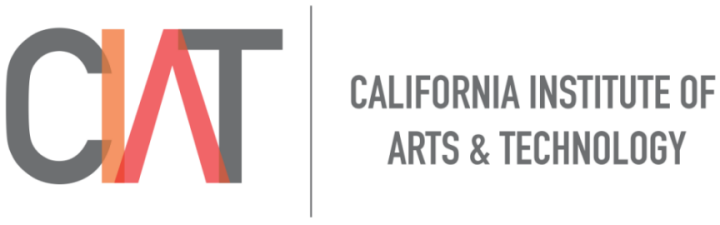 43
2.5.2 Troubleshooting (continued)
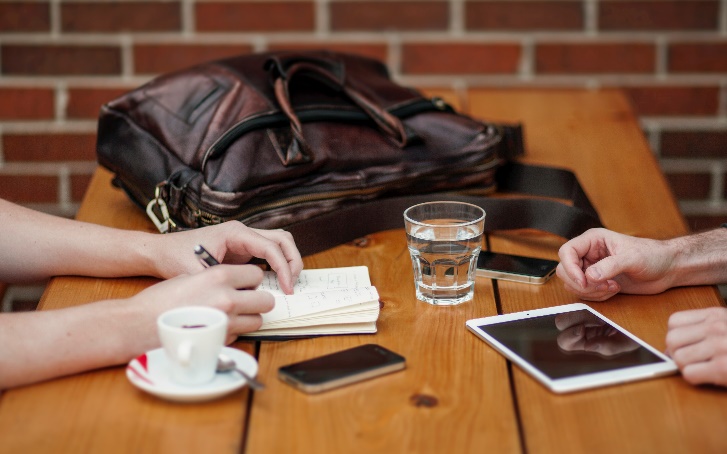 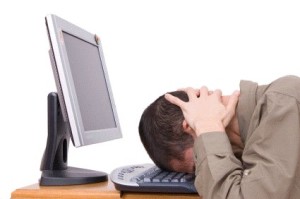 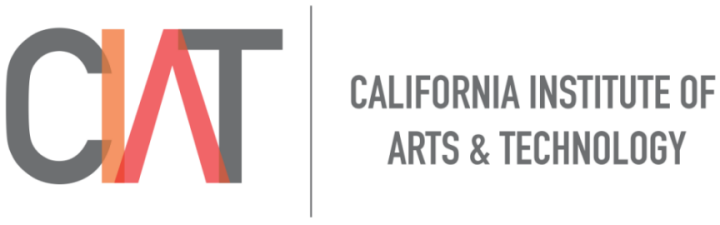 44
2.5.2 Troubleshooting (continued)
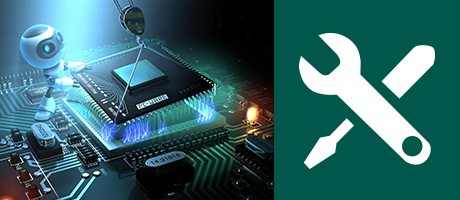 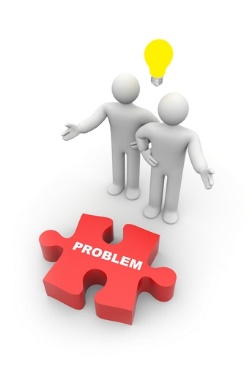 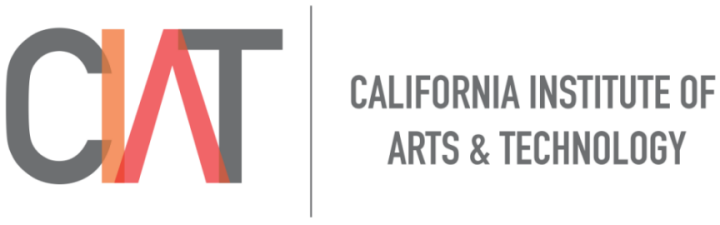 45
End of CIS101A Class Session 2
46